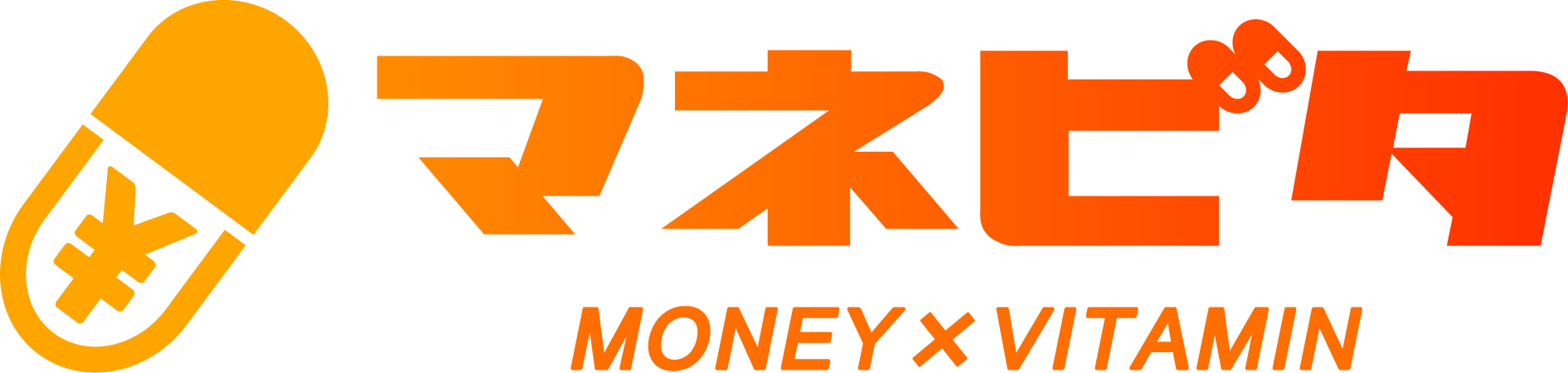 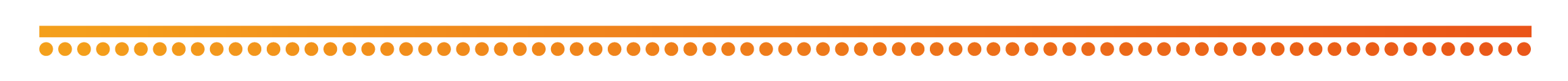 人生を豊かにするお金の知恵
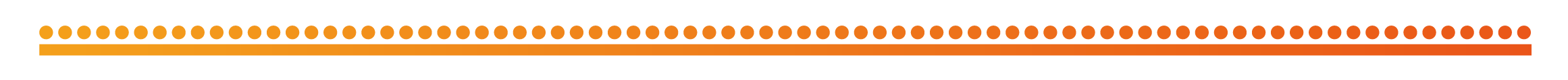 損害保険（その１）
日本損害保険協会
いろいろなリスク
思わぬ損害を被る恐れ
世の中にはいろいろなリスクが存在していて、
＿＿＿＿＿＿＿＿＿＿＿＿＿があります。
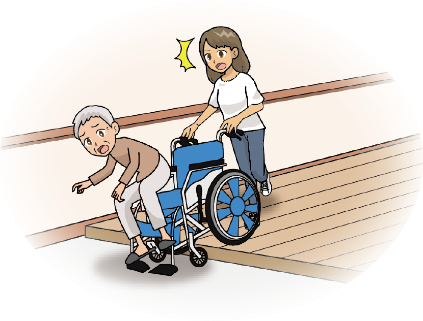 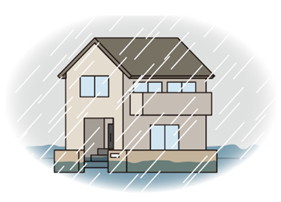 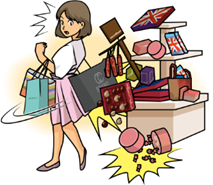 時に、蓄えた資産だけではカバーできないこともあります。
損害保険
こうしたリスクに備えるのが＿＿＿＿＿＿＿＿です。
「損害保険（その１）」と「（その２）」の講義を通して、
　資産を守るための有効な一つの手段として、
　　損害保険による「リスクへの備え」の重要性について理解を深めましょう。
問題１
人生を変えてしまうかもしれないリスクには何が
あるでしょうか？
2
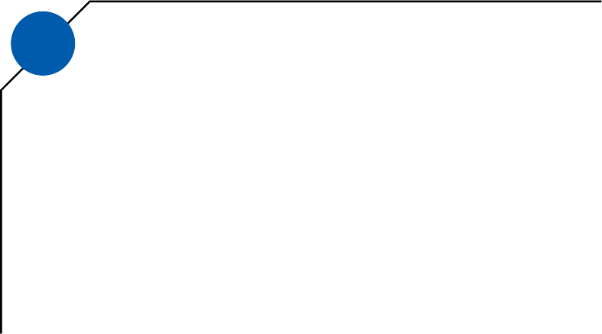 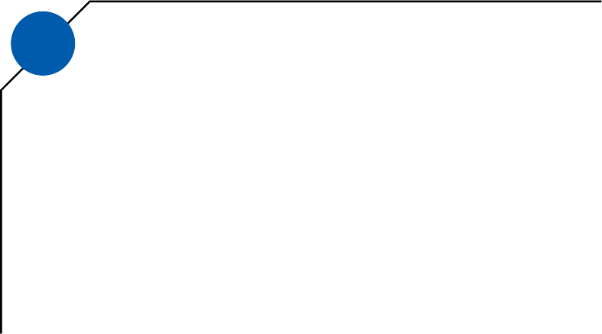 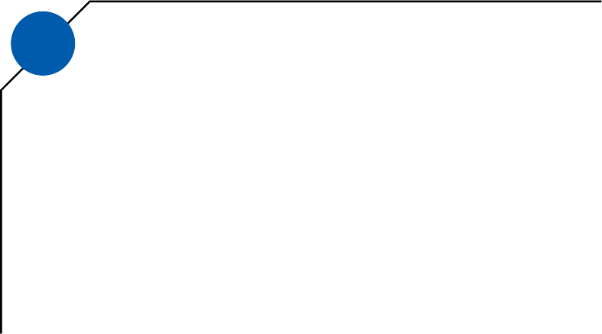 3
1
交通事故
病気やケガ
火災
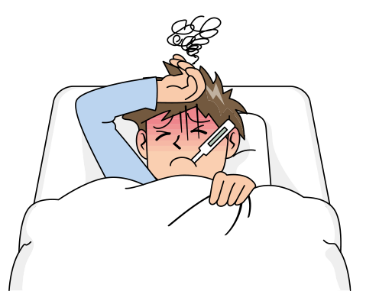 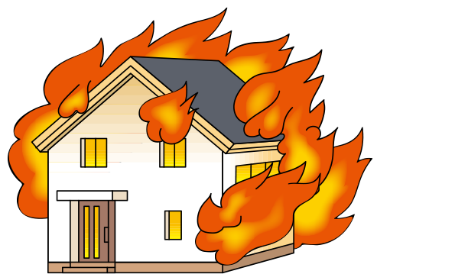 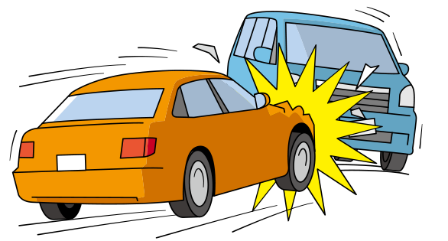 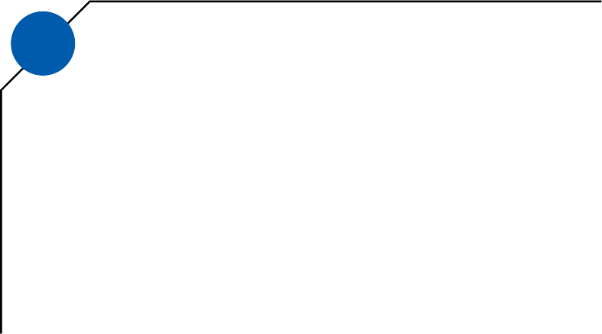 6
5
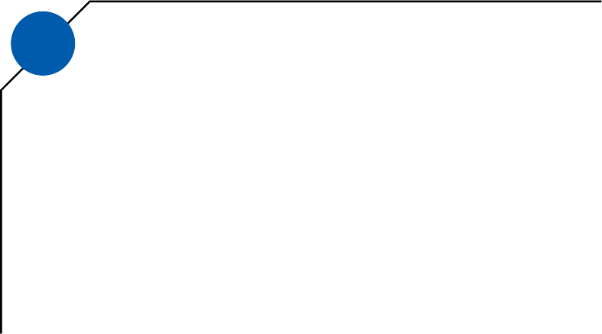 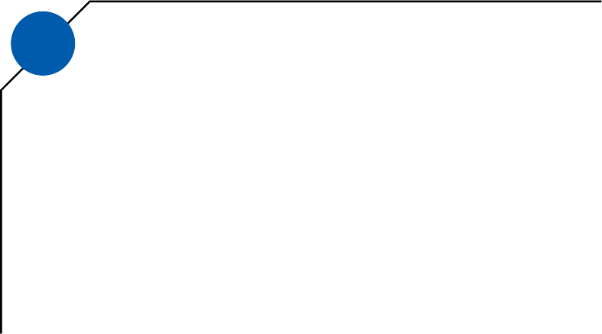 4
台風・地震などの
自然災害
失業・休職
家族の不幸
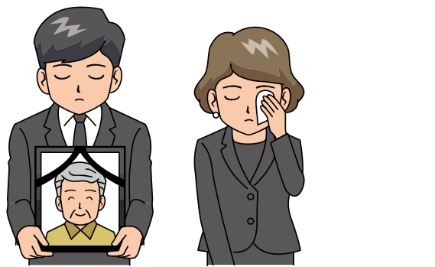 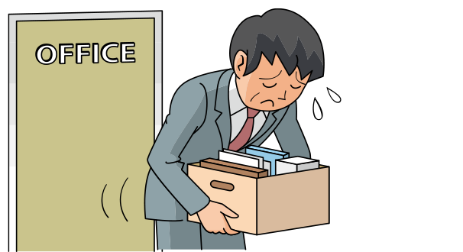 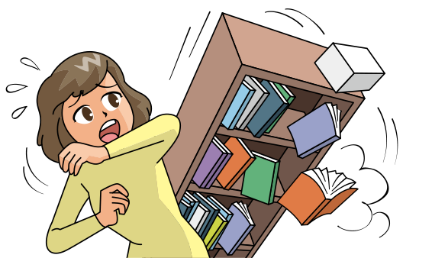 問題２
次の事故や火災の発生頻度と発生件数
(１年間／2019年)を選択肢から選んでみましょう。
発生頻度
発生件数
①自動車事故

②自転車事故

③火災
c
f
b
d
a
e
【発生頻度】

ａ. 約14分に1件　ｂ. 約7分に1件　ｃ. 約1分に1件


【発生件数（2019年の1年間）】

ｄ. 80,473件　　ｅ. 37,683件　　ｆ. 381,237件
自動車事故・自転車事故・火災の発生件数
（件）
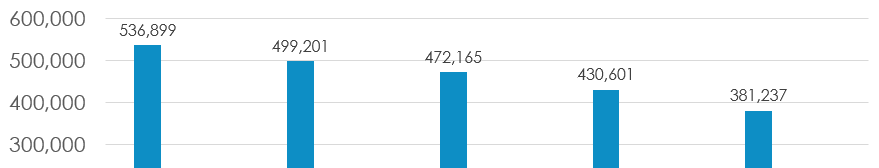 （年）
（出所）警察庁交通局「令和元年中の交通事故の発生状況」および
　　　　総務省「令和元年(1～12月)における火災の状況」をもとに作成
高額賠償判決事例
実際に起こった自転車事故とその高額賠償例
※判決認容額とは、裁判における判決文で加害者が支払いを命じられた金額（金額は概算額）。裁判後の上
　訴等により、加害者が実際に支払う金額とは異なる可能性があります。
交通事故高額賠償判決事例（人身事故）
※認定総損害額とは、被害者の損害額（弁護士費用を含む）をいい、被害者の過失相殺相当額あるいは自賠
　責保険等で支払われた金額を控除する前の金額です。
（出所）損害保険料率算出機構「2020年度 自動車保険の概況」をもとに作成。
問題３
⾃動⾞事故への対処法として適切な⽅法を次の
選択肢から選んでみましょう(複数回答可)。
①事故を起こす確率をゼロにする

②事故の発⽣を防止・軽減する

③リスクを自分自身で保有する

④リスクを第三者に移転する
d
c,e
a
b
ａ. もしもの事故による損害に備えて貯蓄をしておく

ｂ. 保険に加⼊する

ｃ. 安全運転支援システム搭載のくるまを購⼊する

ｄ. 運転をしない

ｅ. 安全運転を⼼がける
リスクへの備え方と保険
①頻度高い・損失大
　⇒リスクの回避
・リスクの発生確率をゼロに
   する
④頻度低い・損失大
　⇒リスクの移転（保険）
・直面するリスクを金銭的取
　引により第三者へ移転する
大
損失の規模
②頻度高い・損失小
⇒リスクの防止・軽減
・事故の発生を防止し、事故　　
　が発生した場合の損害額を
　軽減するための適切な予防
　策を行う
③頻度低い・損失小
　⇒リスクの保有（預貯金
　　などで損失に備える）
　　　　　　　　　　　
・リスクそのものを抱え込む
小
損失の発生頻度
低
高
保険とは、事故や災害等で発生する経済的な損失（リスク）を
保険会社に移転することでリスクに備える仕組み
預貯金と保険
<預貯金>
<保険>
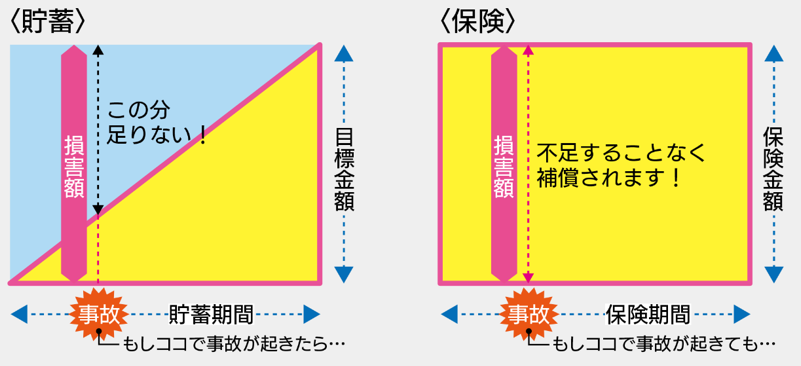 契約した金額が補償されます